Сравнительный анализ вариантов развития Челябинского метрополитена
Автор ВКР: студент группы ВШЭУ-476        Туманова Н.А
Руководитель: к.э.н., доцент                          Соловьева И.А
.
.
Характеристика современного состояния метрополитена в Челябинске
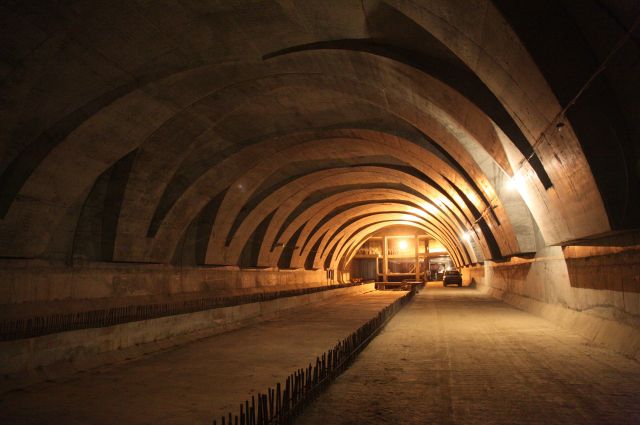 К концу 2012 года было завершено строительство перронного зала и двух вестибюлей станции «Комсомольская площадь»
Рисунок 1 - Станция «Комсомольская Площадь»
Строительство станции «Торговый центр» ведется с 2000 г., готовность объекта составляет примерно 60%
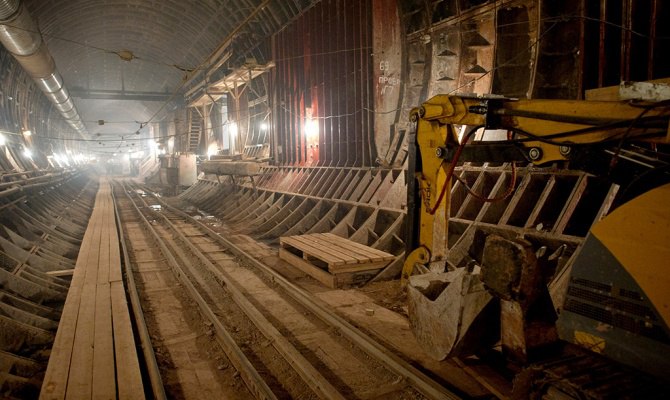 Рисунок 2 – Станция «Торговый Центр»
Рисунок 3 – Схема метрополитена
Строительство первого пускового участка первой линии метрополитена предполагает сооружение четырех станций: «Комсомольская площадь», «Площадь Революции», «Торговый центр» и «Проспект Победы».
4
Финансовый профиль проекта по обслуживанию недостроенных объектов метро
Таблица 2 – Ставка дисконтирования
Формула Фишера
(1+Е)=(1+rm)×(1+j)
Рисунок 14 – Финансовый профиль проекта
Таблица 3 – Совокупность затрат на обслуживающие процессы
В рублях
9
Инвестиционный проект по строительству и вводу метро в эксплуатацию
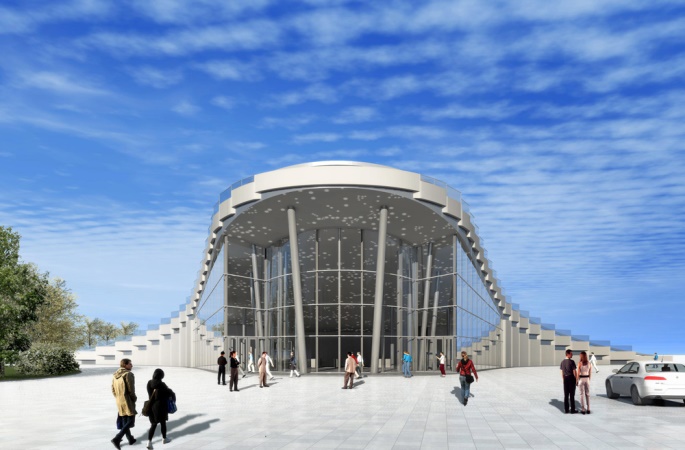 Проект «Метрогипротранса»
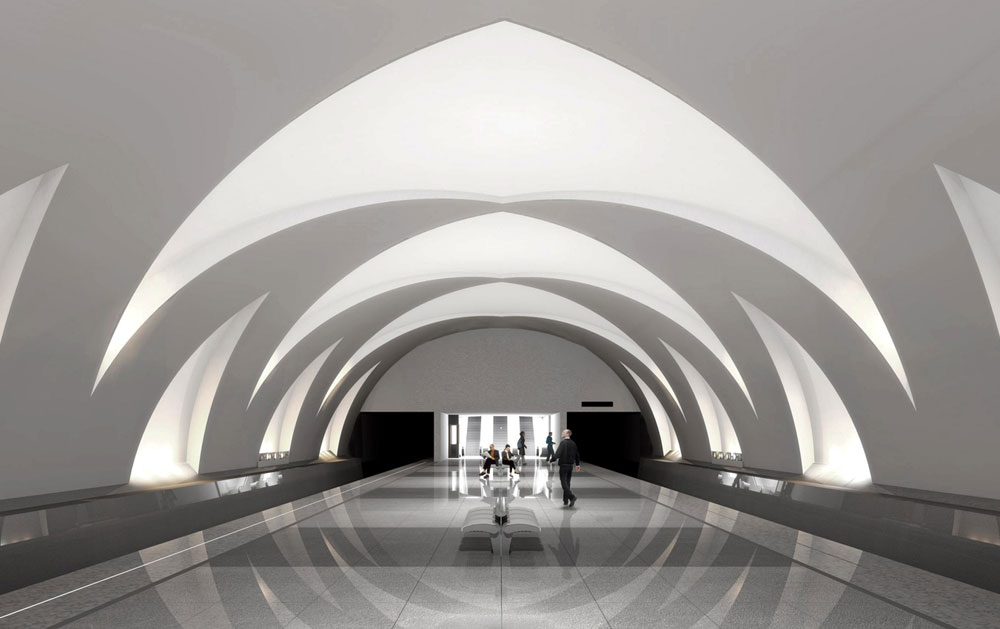 Строительная длина - 6,8 км
Эксплуатационная длина - 5,7 км
Потребность в инвестициях 
60 млрд. рублей
Инвестирование: 2019-2024 гг.
Рисунок 15 – Проект станции 
«Комсомольская площадь»
Рисунок 17 – Проект станции 
«Торговый центр»
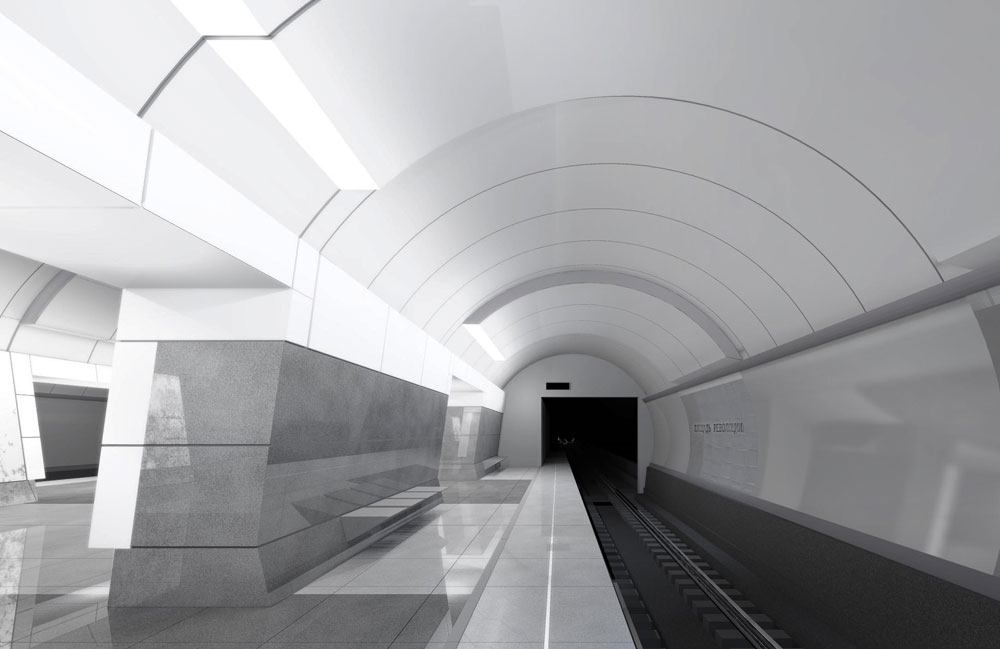 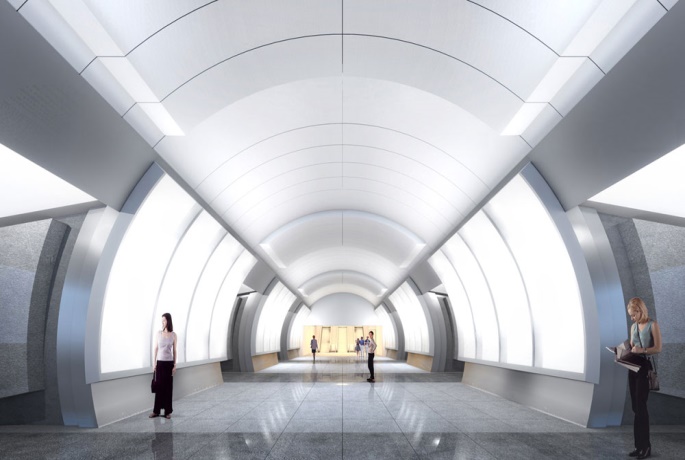 Эксплуатационный парк – 
21 вагон
Резерв – 3 вагона
Прогнозируемый пассажиропоток
56,6 млн. человек / год
Прогнозная цена в 2025 г.
43 руб./поездка
Рисунок 16 – Проект станции
 «Площадь Революции»
Рисунок 18 – Проект станции 
«Проспект Победы»
Срок проекта 30 лет
2019-2049 гг.
10
Капитальные вложения в строительство и прогноз доходов от эксплуатации
Таблица 4  – Расчет капитальных затрат на строительство метро
В тыс. рублей
Рисунок 19 – Структура капитальных затрат
 на строительство метро
Рисунок 21 – Структура доходов метро
Рисунок 20 – Прогноз выручки от перевозки пассажиров
11
Эффективность проекта по строительству и эксплуатации метрополитена в Челябинске
ARR=10,07%
Простые показатели эффективности
PP =10 лет
Рисунок 24 - Распределение денежных потоков от операционной и 
инвестиционной деятельности по этапам расчета проекта
NPV = -22,27 млрд. руб.
Дисконтированные показатели эффективности
PI = 0,63
IRR = 5,78%
13
Рисунок 25 – Финансовый профиль проекта
Сравнение инвестиционных проектов
Опрос РАНХиГС
700 респондентов
Личное формализованное интервью
Дата опроса:
26-31 мая 2017 г.
Лица, старше 18 лет
Проект строительства и ввода метро в эксплуатацию
Рисунок 28 – Опрос жителей Челябинска
Аргументы в пользу реализации проекта:
Социально значимый проект.
Более половины жителей Челябинска считают, что наличие в городе метро необходимо.
Геологические особенности города Челябинска требуют, чтобы строительство метро было завершено, поскольку станция «Торговый центр» является опасным объектом.
Метро позволит разгрузить автомобильные дороги, улучшить экологическую ситуацию в городе, станет площадкой для новых рабочих мест и развития малого предпринимательства, а также станет доступным и быстрым средством передвижения

Аргументы против реализации проекта:
Отсутствие экономической эффективности
Чистый дисконтированный доход -22,27 млрд. руб.
Проект по содержанию «замороженных» объектов
В 2018 г. на содержание объектов строительства составляют 334,9 млн. рублей. 
С учетом инфляции, к 2048 году затраты на содержание «замороженных объектов» составят около 801,3 млн. рублей.
Текущая стоимость вложений (PV) по проекту составляет -4,03 млрд. рублей.
Вывод: Многомиллионные средства на содержание «замороженных» объектов, ежегодно выделяемые из бюджета города, могли бы быть направлены в более общественно-значимые  сферы, такие как образование, здравоохранение, охрана окружающей среды, жилищно-коммунальное хозяйство и т.д.
16